Mass to volume ratio
1. What is density?2. If a block of aluminum has a mass of 270 grams and a volume of 100 ml, what is its density? Will it sink or float in water?
270g/100 ml = 2.7 g/ml
It will sink!
3. Density 
Mass to volume ratio; how tightly packed matter is
1 g/ml
less than 1
4. Density of water is __________ . If a material has a density  ____________ it will _______________.If a material has a density ____________ it will _____________.
float
more than 1
sink
5. Immiscible 
Liquids that do not form a homogeneous mixture
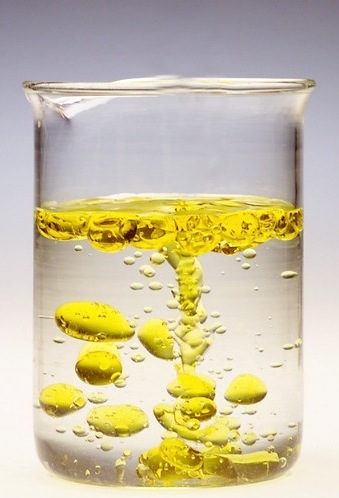 Proportion of atoms in a compound
6. Chemical formula      Chemical symbol 
Ex.: H2O, CH4
Code for an element name
Ex.: Mg, H
7. Answer the following questions using your notes.
Then, we will work on our projects.